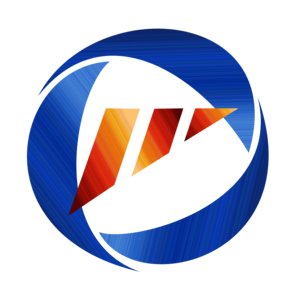 Государственное казенное учреждение Архангельской области «Архангельский областной центр занятости населения»
Особенности составления презентационных документов молодым специалистом
Ведущий профконсультант сектора переобучения и профессиональной ориентации граждан отделения занятости населения по городу Архангельску
Аксенова Наталья Николаевна
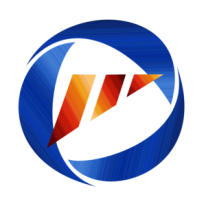 Подготовительный этап составления резюме
Четкое формулирование цели
Анализ достоинств, достижений, профессиональных умений, деловых качеств
Анализ барьеров в трудоустройстве
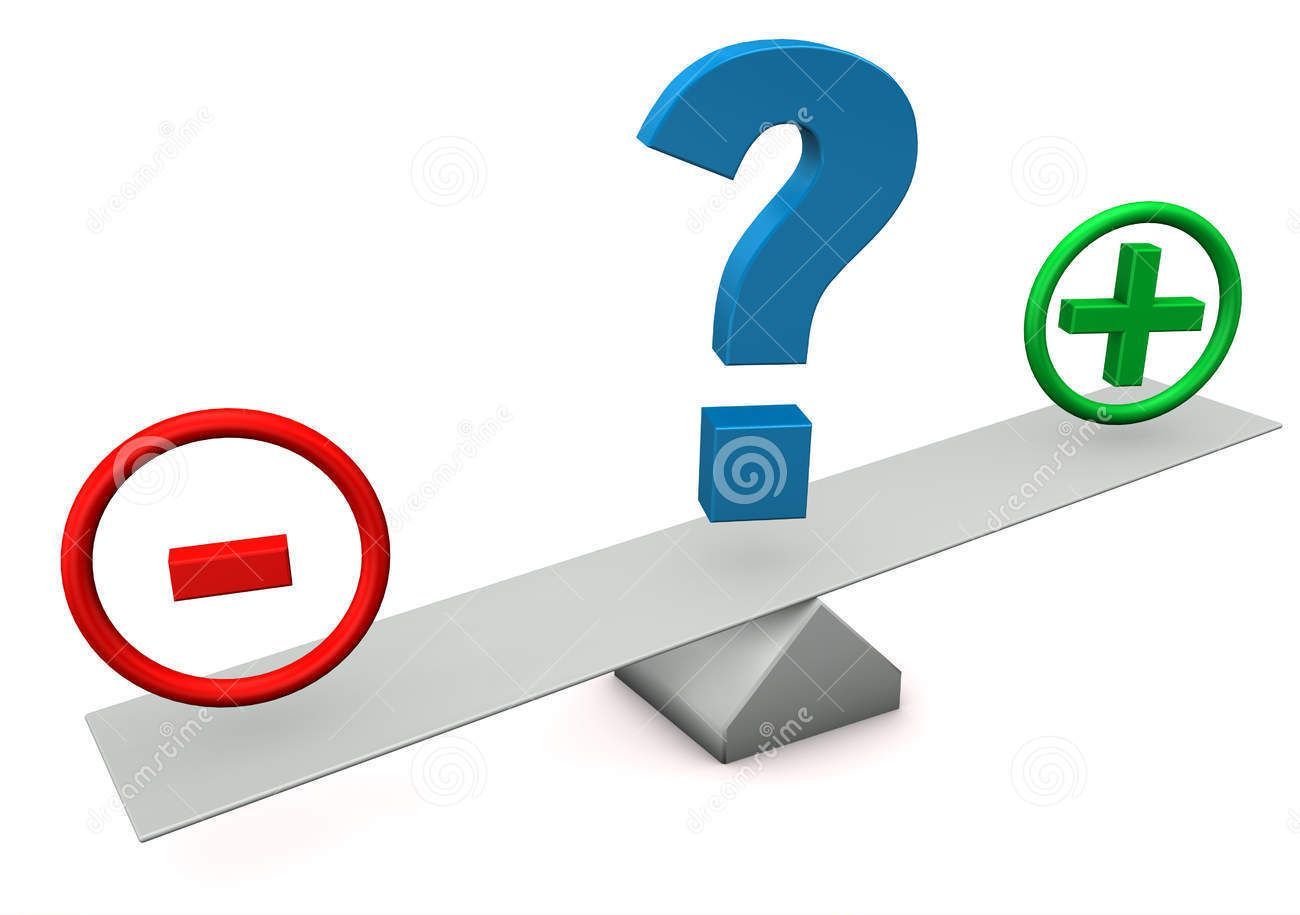 Виды резюме
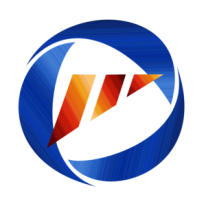 В напечатанном виде

В электронном виде

Видеорезюме
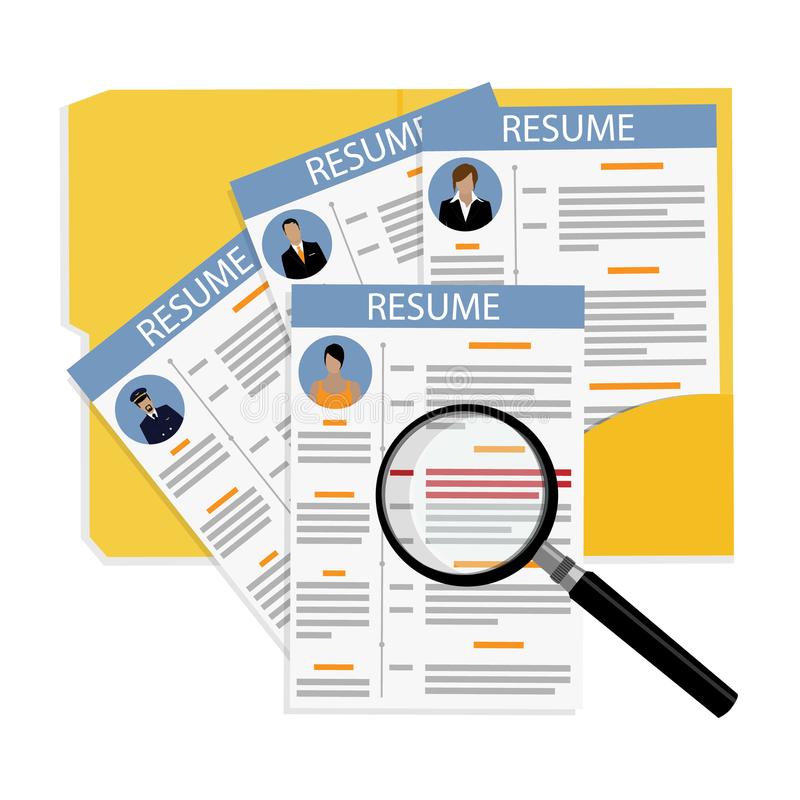 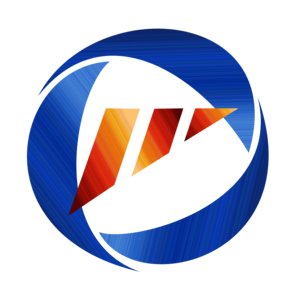 Резюме как возможность привлечь внимание к своей кандидатуре и способ саморекламы
Хронологическое резюме
Комбинированное резюме
Инфографическое резюме
Функциональное резюме
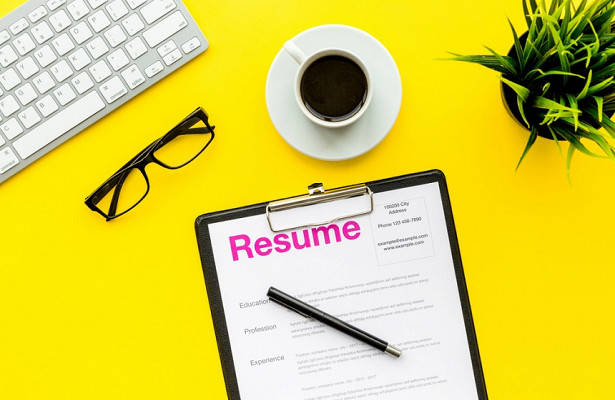 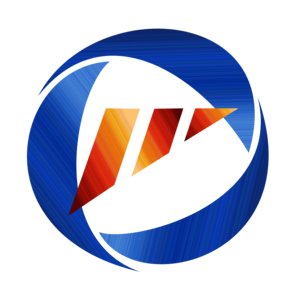 Хронологическое резюме
Применяется, чтобы акцентировать внимание работодателя на непрерывном трудовом стаже, планомерном карьерном росте, официальном опыте работе. Опыт работы указывается в обратном хронологическом порядке (начиная с последнего).
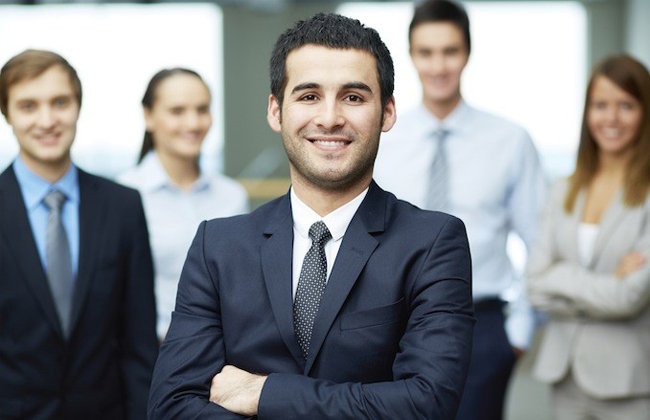 Функциональное резюме
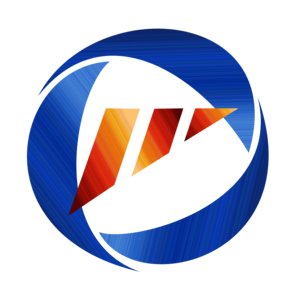 Применяется, чтобы акцентировать внимание работодателя на профессиональной компетенции соискателя: его навыках и умениях, достижениях, профессиональных знаниях.
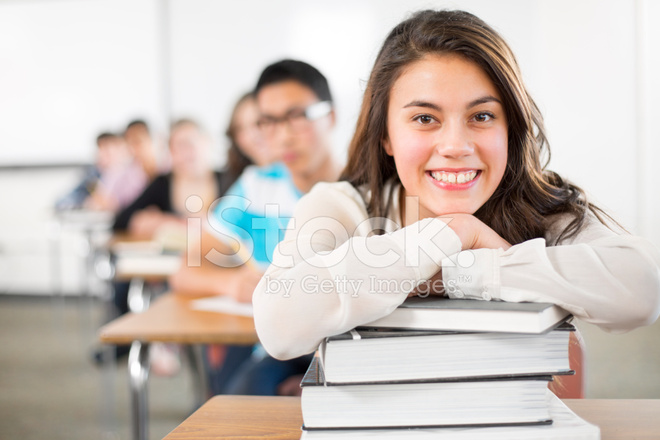 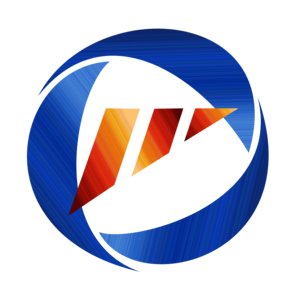 Комбинированное резюме
Резюме, в котором перечислены основные функции и хронология.
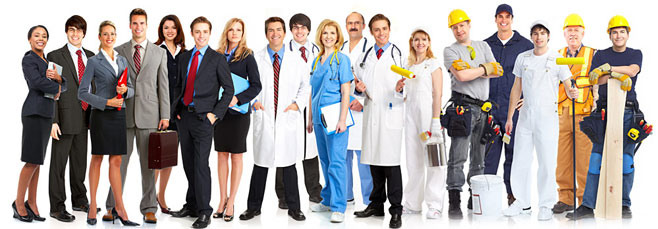 Размещение фото (обязательно или нет, какие требования к фотографии)
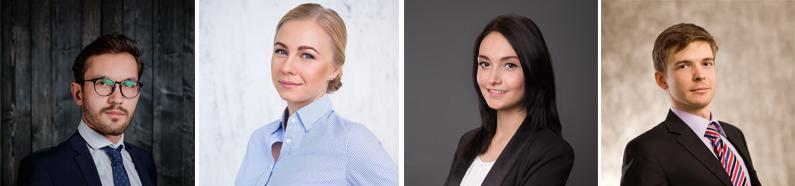 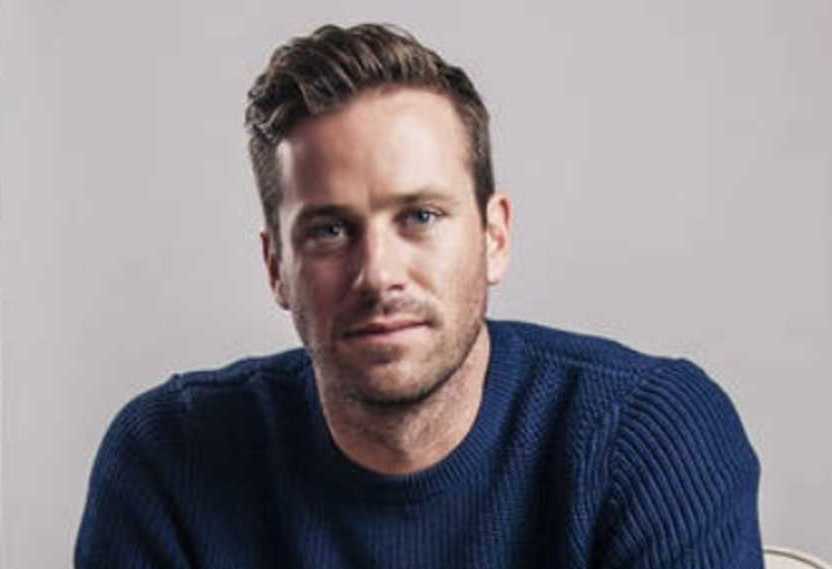 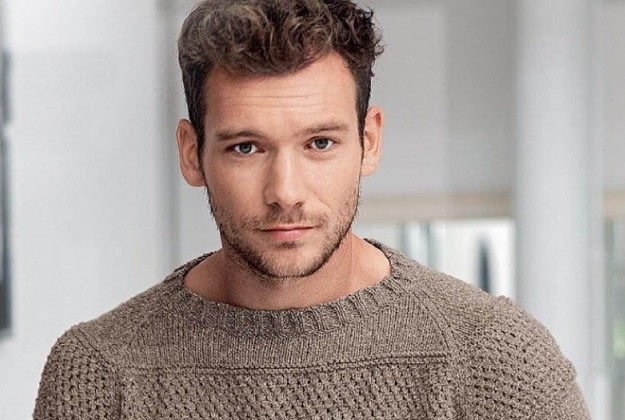 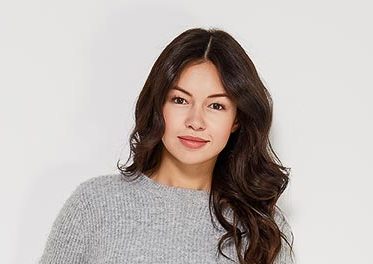 Информационные блоки резюме
Заголовок: фамилия, имя, отчество (слово «резюме» не пишется).
Основные личные данные: дата рождения, адрес, контактные данные.
Цель поиска работы: описание конкретной должности или работы, которую вы хотите получить.
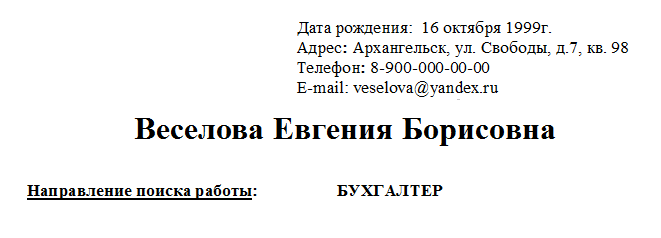 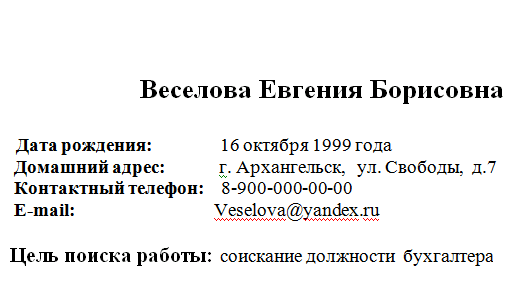 Какую информацию размещать молодому специалисту в блоке «профессиональные навыки и умения»?
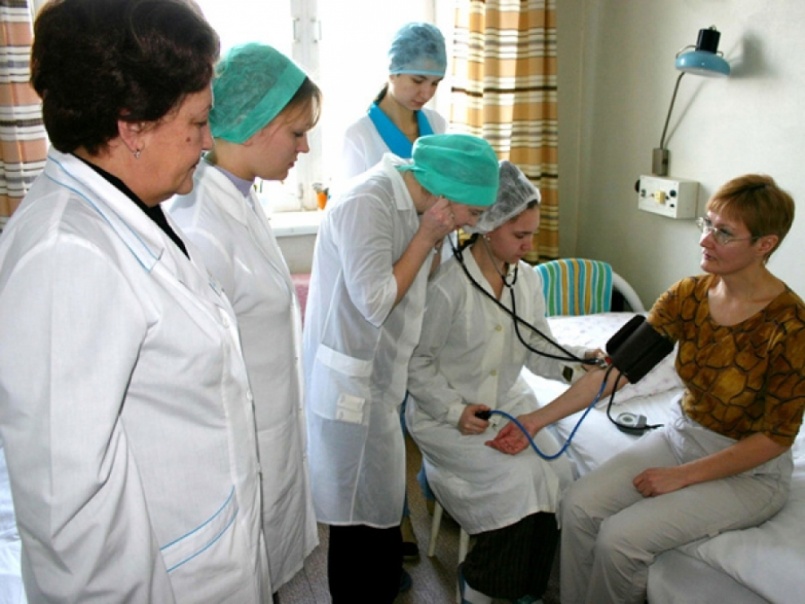 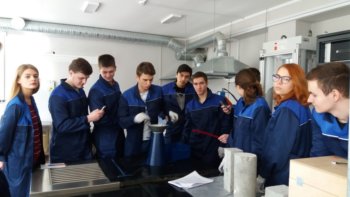 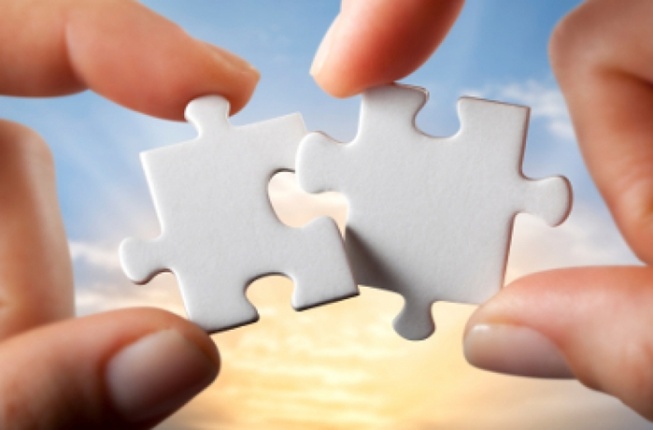 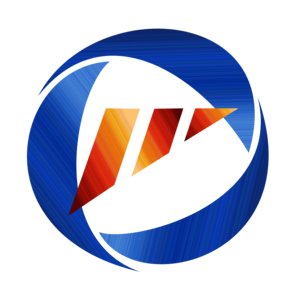 Ресурсы
Интернет (профессиональная компетентность … , должностная инструкция… )
профессиограмма
отчет по практике
требования работодателей в информации о вакансиях
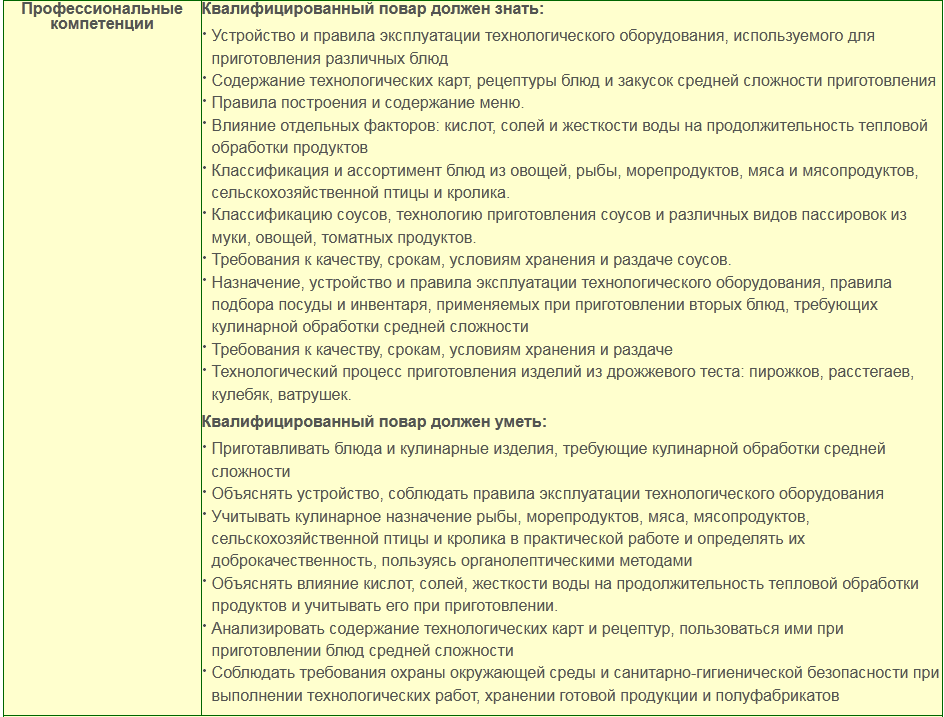 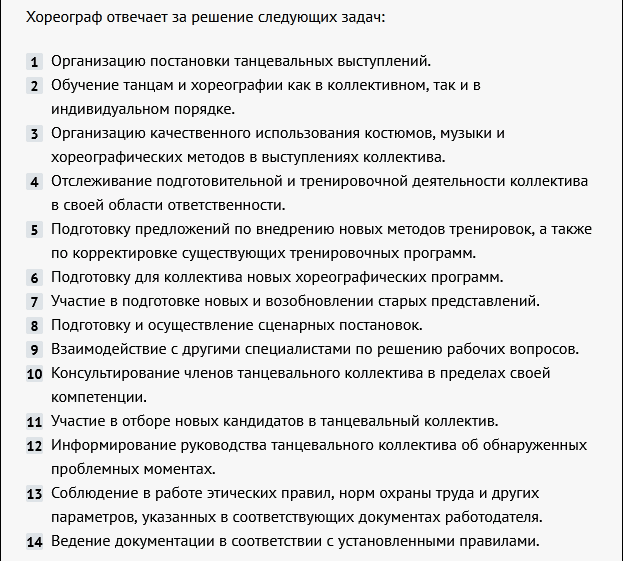 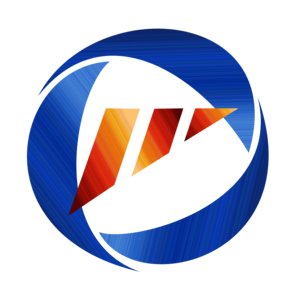 Образование (информация из диплома)
Образование:   
2017—2020гг. — ГАПОУ АО «Архангельский торгово-экономический колледж»,  специальность: «Экономика и бухгалтерский учет», 
     квалификация: «Бухгалтер»
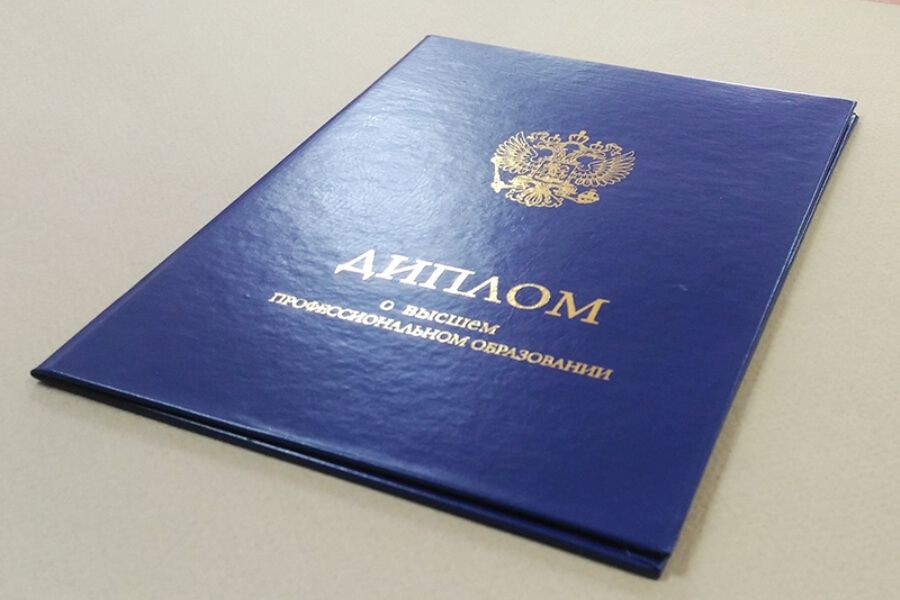 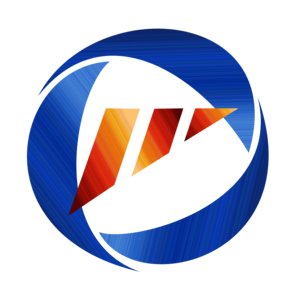 Профессиональный опыт (опыт работы,практика)
Опыт работы: 
    октябрь-ноябрь 2020 г.
    ИП Ким О.С., кафе «Миф», помощник бухгалтера (практика)
    март-апрель 2019 г.   
    МБДОУ МО «Город Архангельск» Детский сад № 47 «Теремок», помощник бухгалтера (практика)
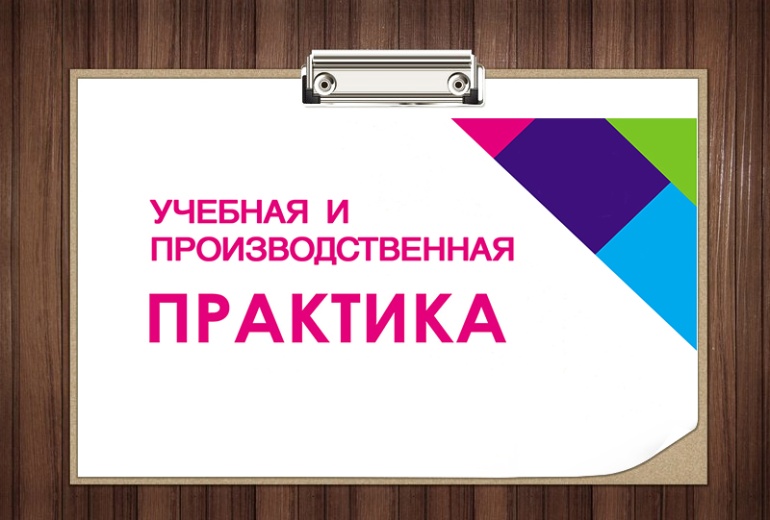 Деловые и личностные качества
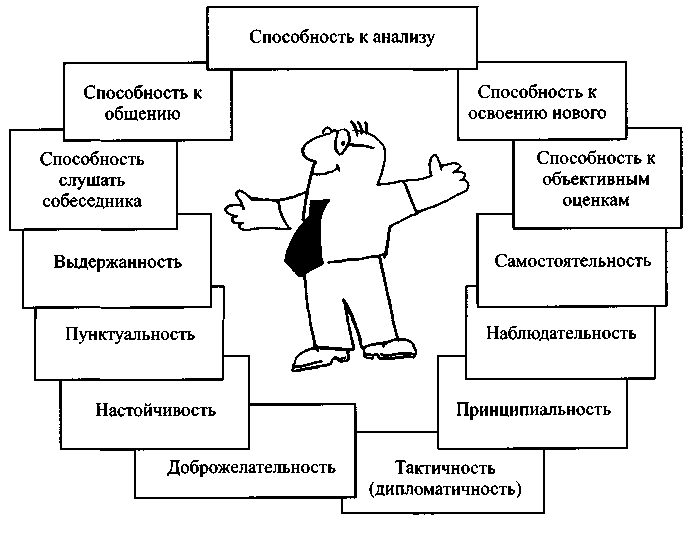 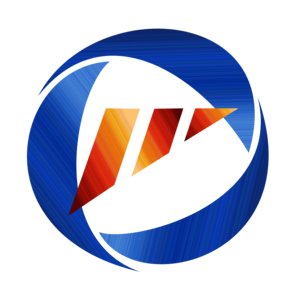 Коммуникабельность – легко устанавливаю и поддерживаю контакты
Пунктуальность – стремлюсь выполнять свои обязательства вовремя
Обучаемость – легко адаптируюсь в новых условиях
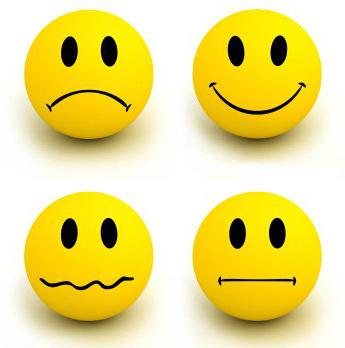 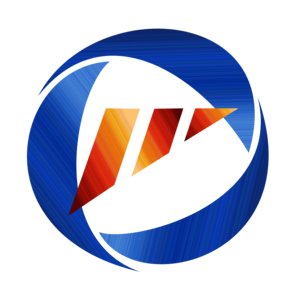 Дополнительная информация 
Достижения
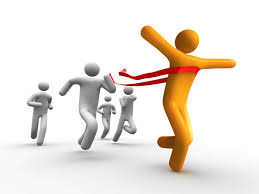 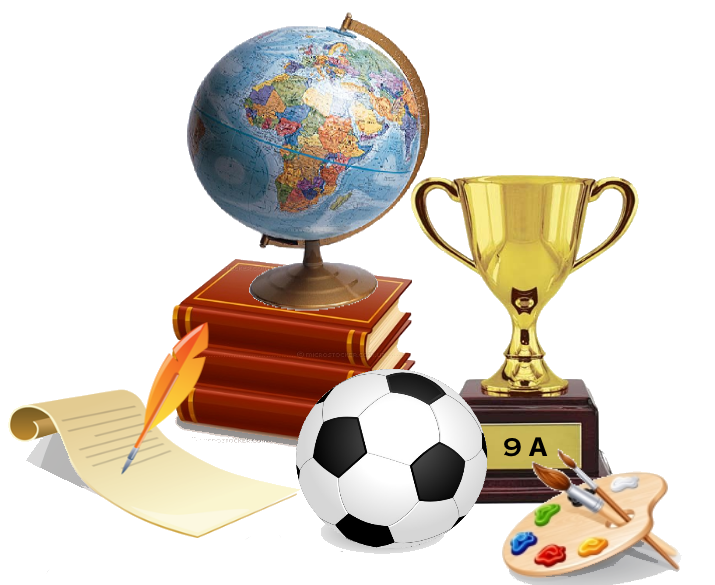 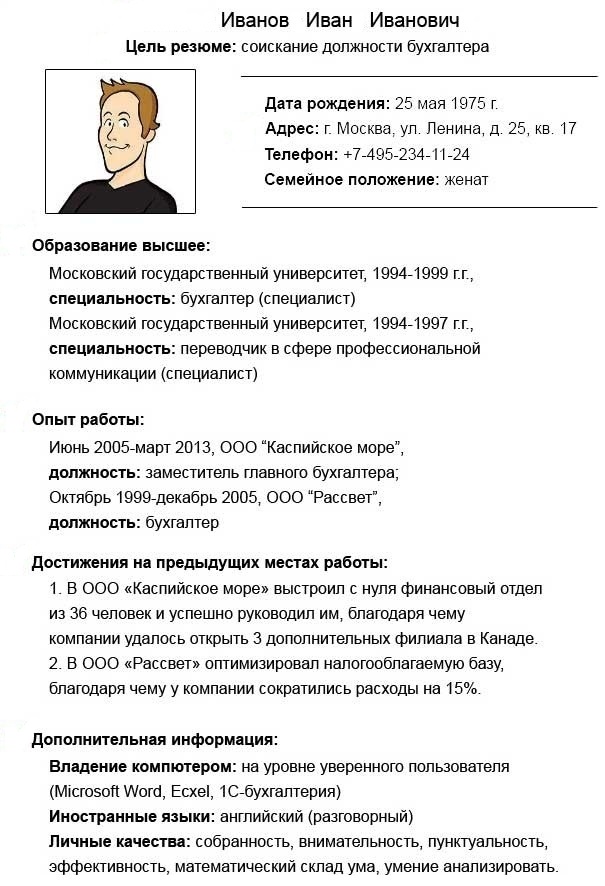 Примеры (хронологическое резюме)
Комбинированное резюме
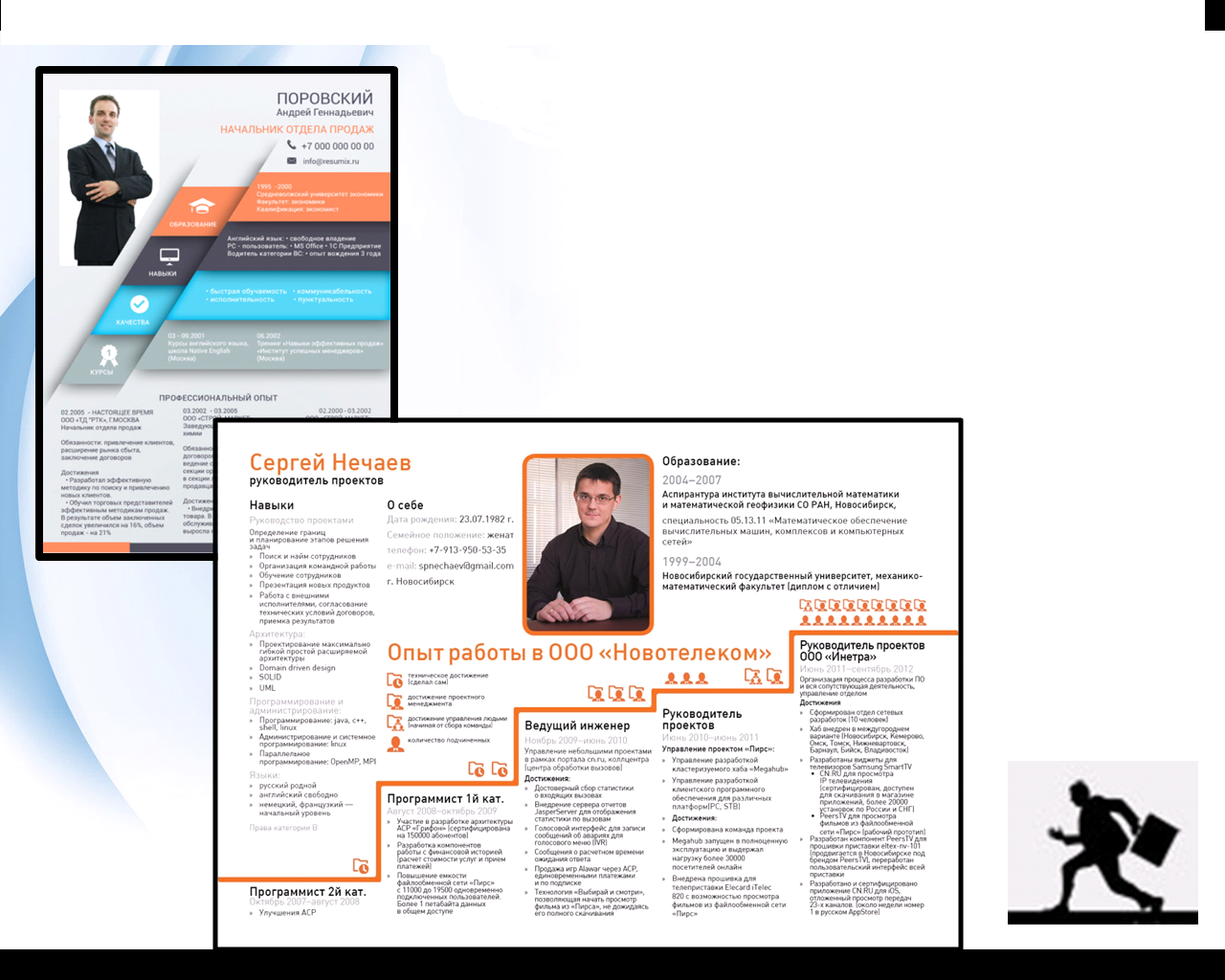 Инфографическое резюме
Функциональное резюме
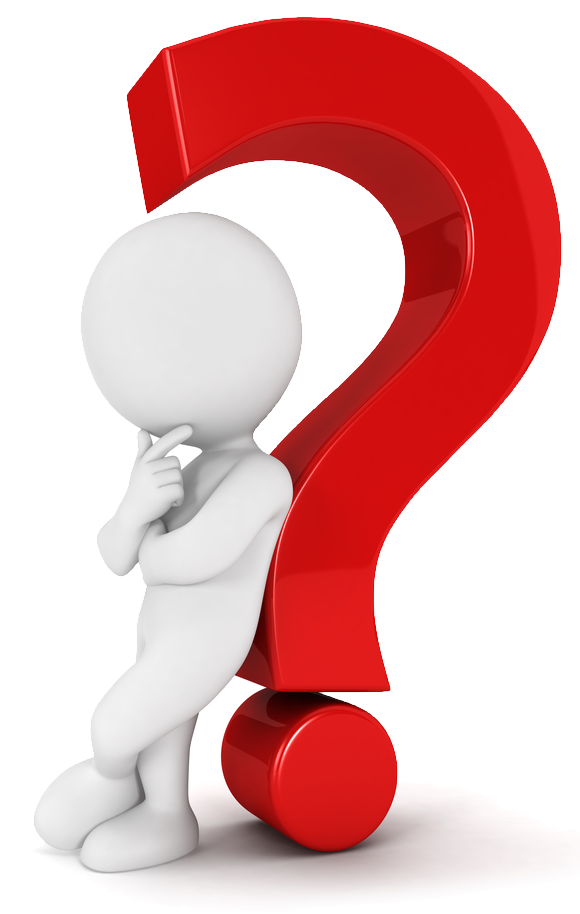 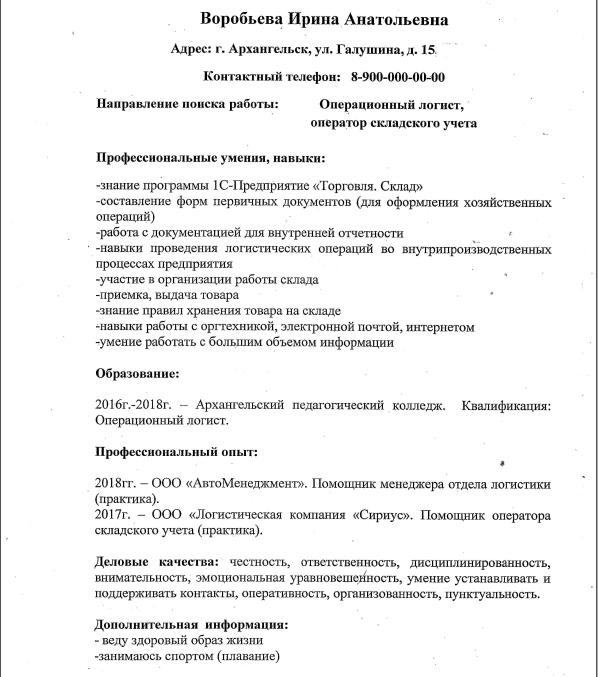 Функциональное резюме
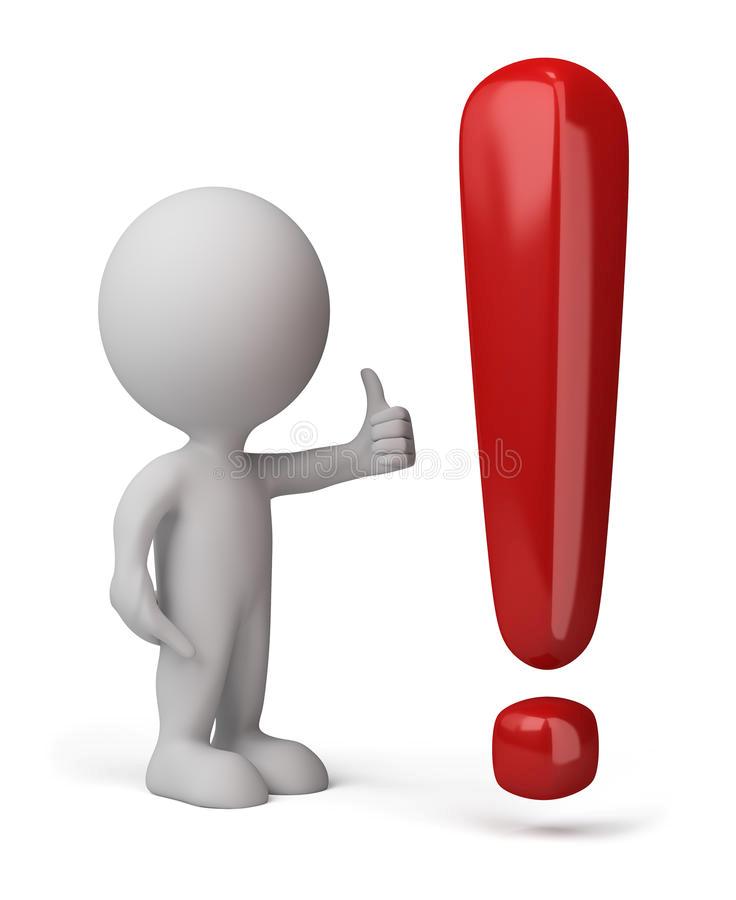 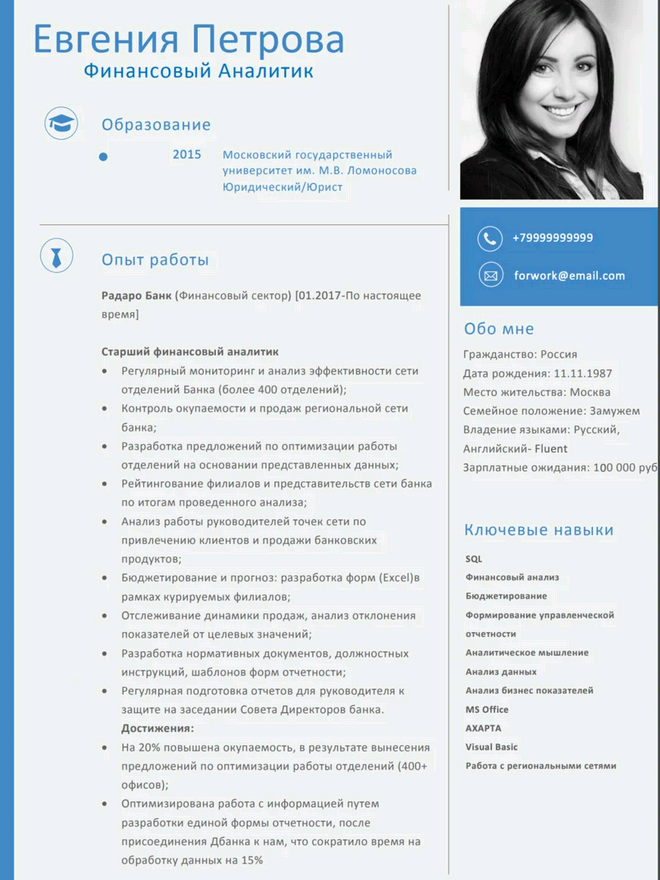 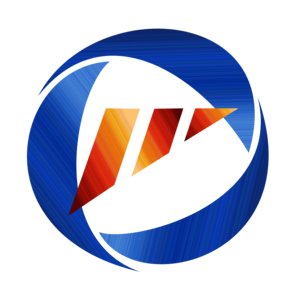 Формула успешного персонального резюме
Хочу             Могу       Безопасен
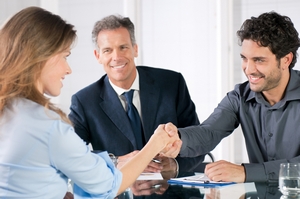 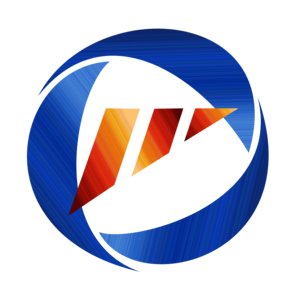 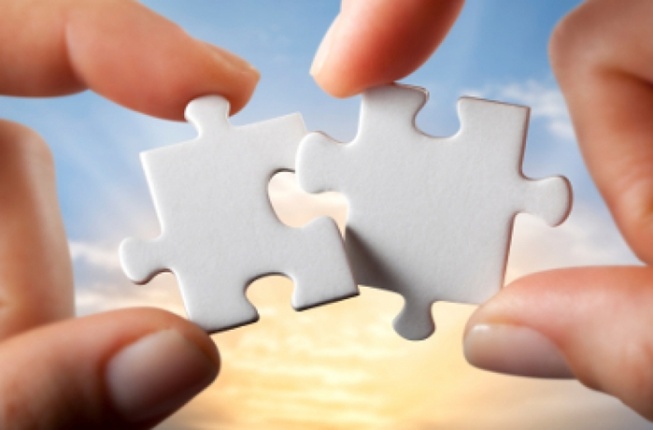 Ресурсы
Интернет (профессиональная компетентность … , должностная инструкция… )
профессиограмма
отчет по практике
требования работодателей в информации о вакансиях
Онлайн-сервисы для создания резюме
https://www.resume.com/
Считается лучшим бесплатным конструктором резюме
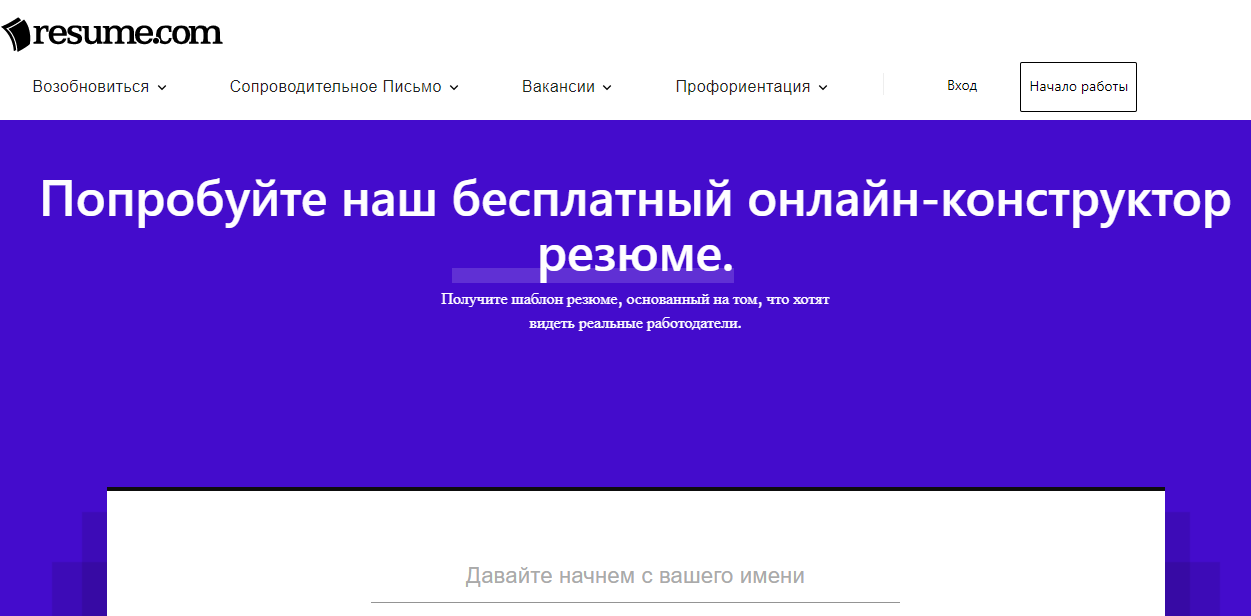 https://simpledoc.ru/
Онлайн-конструктор по автоматическому составлению резюме
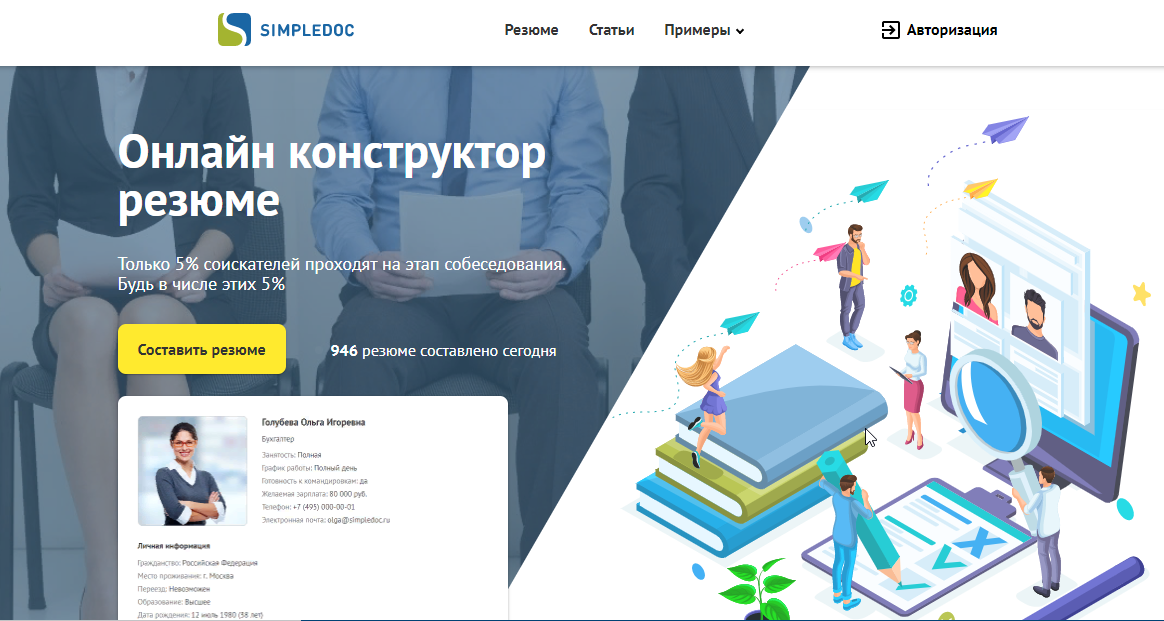 https://resume.io/
Шаблоны различных видов резюме, бесплатно
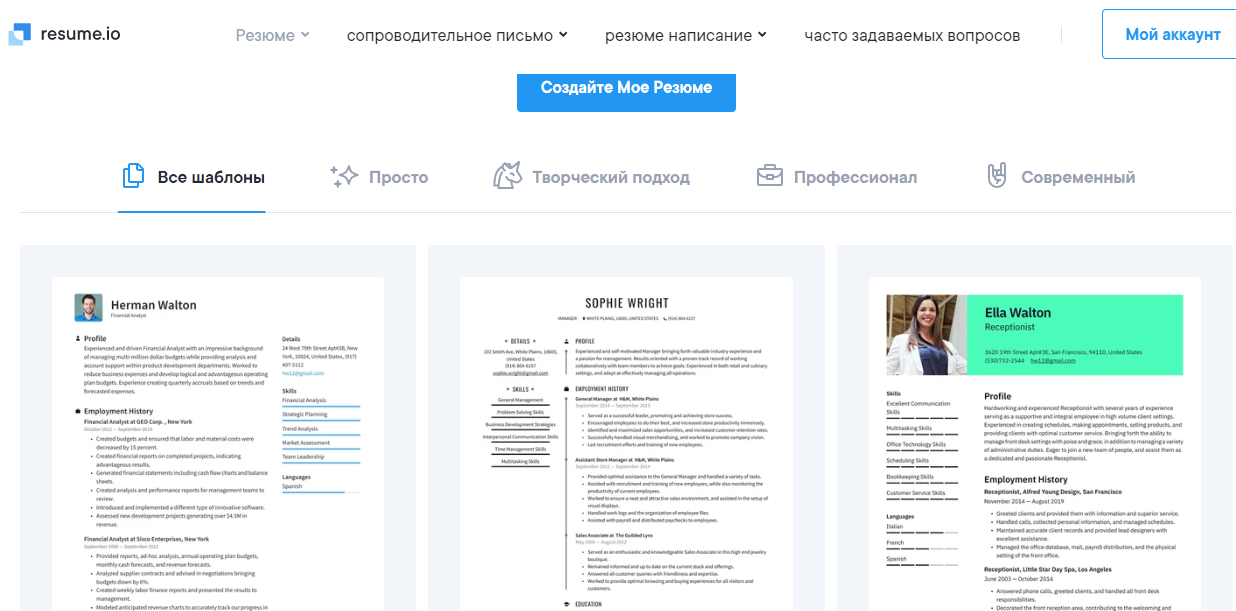 Как использовать резюме
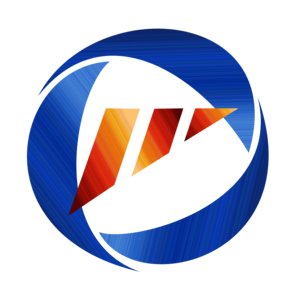 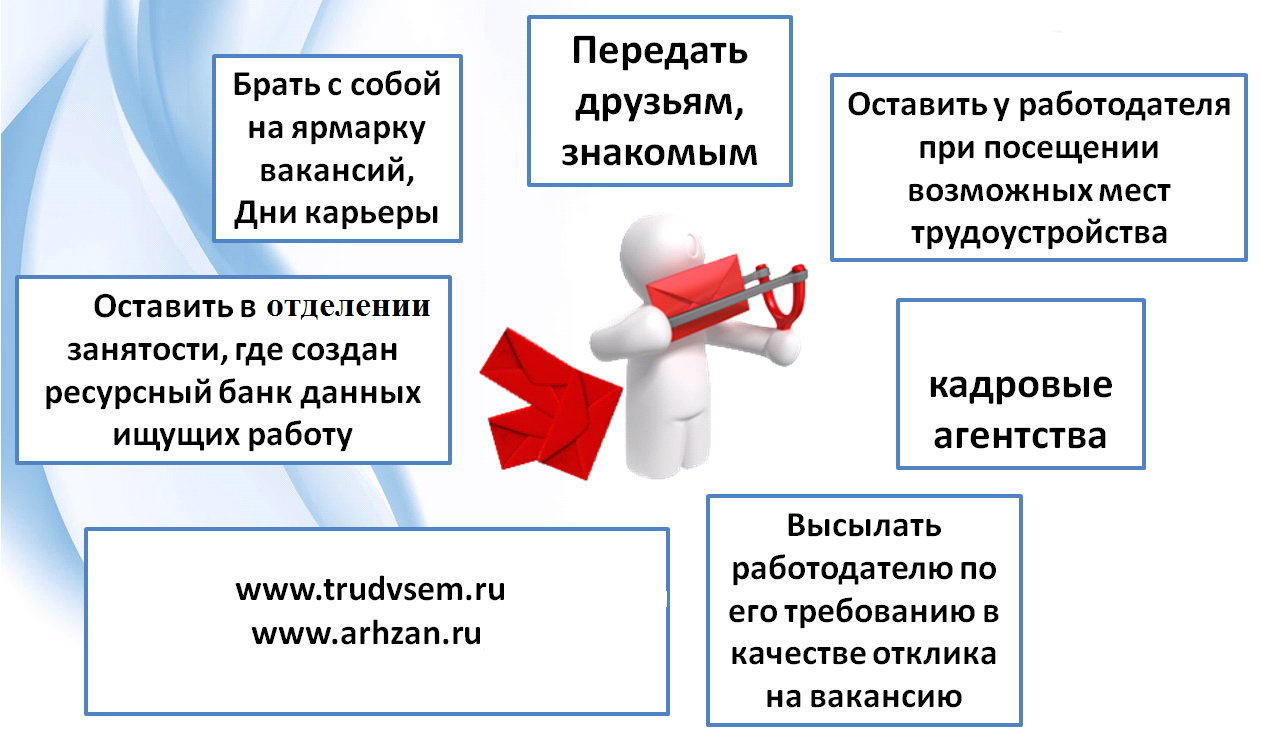 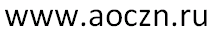 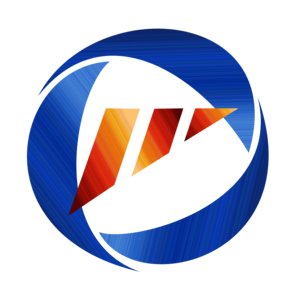 Сопроводительное письмо
Документ, в котором можно в более свободной форме представить себя с наилучшей стороны и заинтересовать работодателя. Наличие сопроводительного письма является  дополнительным преимуществом соискателя при трудоустройстве.
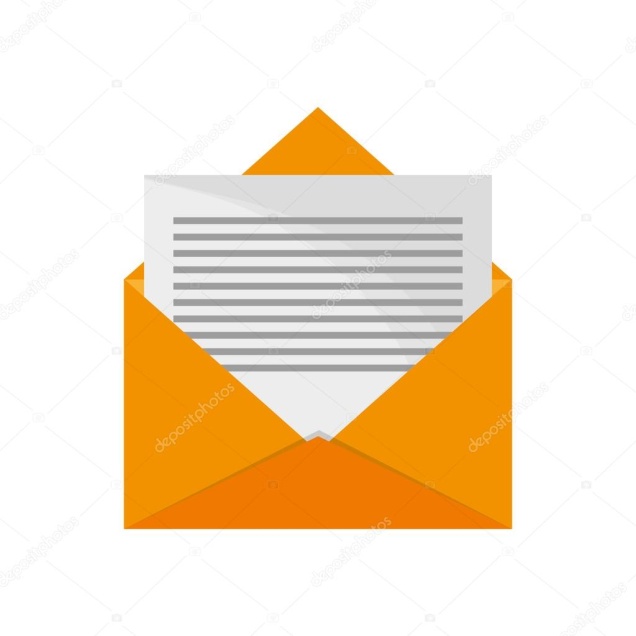 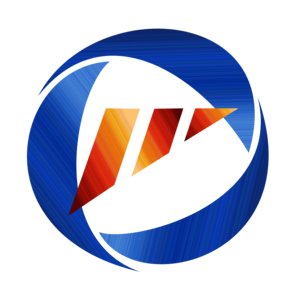 Оформление
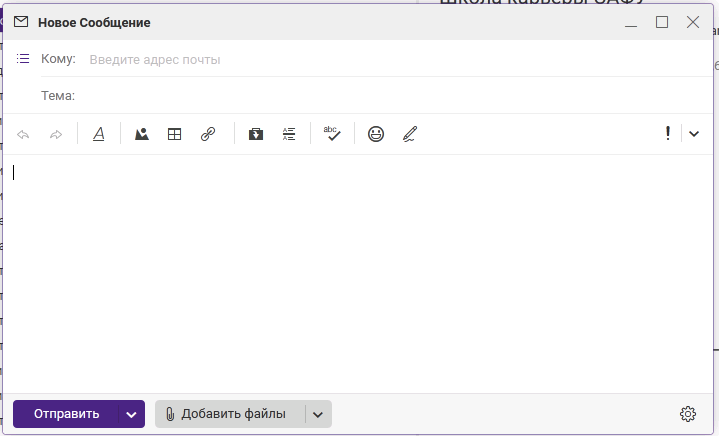 В теле электронного письма, если резюме отправляется по электронной почте
На отдельном бланке, если резюме отправляется в распечатанном виде
Чем отличается сопроводительное письмо от резюме?
Сопроводительное письмо - не альтернатива резюме, а дополнение к нему.
 
Сопроводительное письмо отличается от резюме по следующим параметрам:

•резюме - структурированный документ, подробно рассказывающий об опыте работы, сопроводительное письмо состоит из текста;

•письмо допускает разговорный стиль изложения.
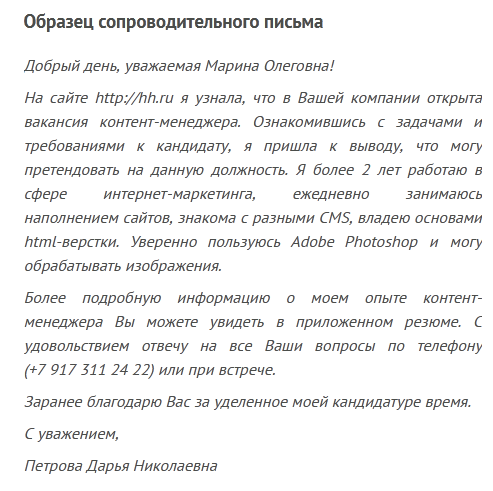 Главное правило заключается в том, что соискателю всегда будет нужно резюме, а в некоторых случаях понадобится и сопроводительное письмо.

Резюме и сопроводительное письмо должны дополнять друг друга.

В сопроводительном письме стоит сфокусироваться на навыках, которые помогут в будущем преуспеть в конкретной должности.

Сопроводительное письмо - это возможность более полно раскрыться и презентовать себя как личность работодателю.

Сопроводительное письмо всегда адресовано конкретной организации и нацелено на определенную вакансию. Это шанс показать желание работать в данной компании
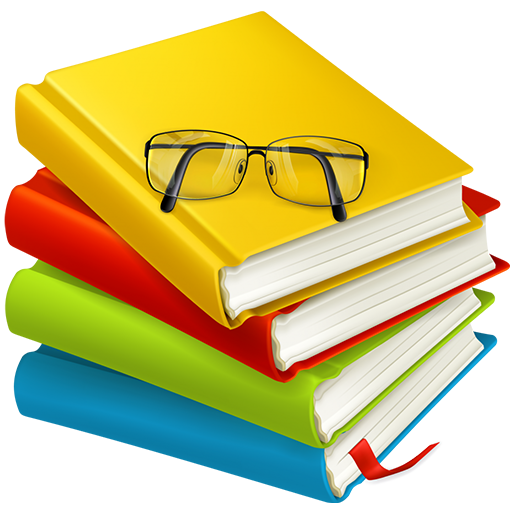 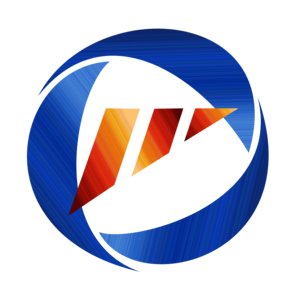 За помощью в составлении и коррекции презентационных документов обращаться в  отделения занятости населения 

Отделение занятости населения по городу Архангельску находится по адресу: 
    ул. Гайдара 4, к. 1. Сектор переобучения и профориентации граждан, 414 кабинет, тел: 24-07-21.
После обучения можно направить свои презентационные документы на конкурс по электронной почте     okd@aoczn.ru. 
Приём и рассмотрение резюме, видеорезюме и сопроводительных писем на конкурсе будет осуществляться с 20 по 25 марта.
С информацией о мероприятиях можно ознакомиться на официальном сайте государственного казенного учреждения Архангельской области «Архангельского областного центра занятости населения»
www.aoczn.ru
Желаем успехов в трудоустройстве!!!
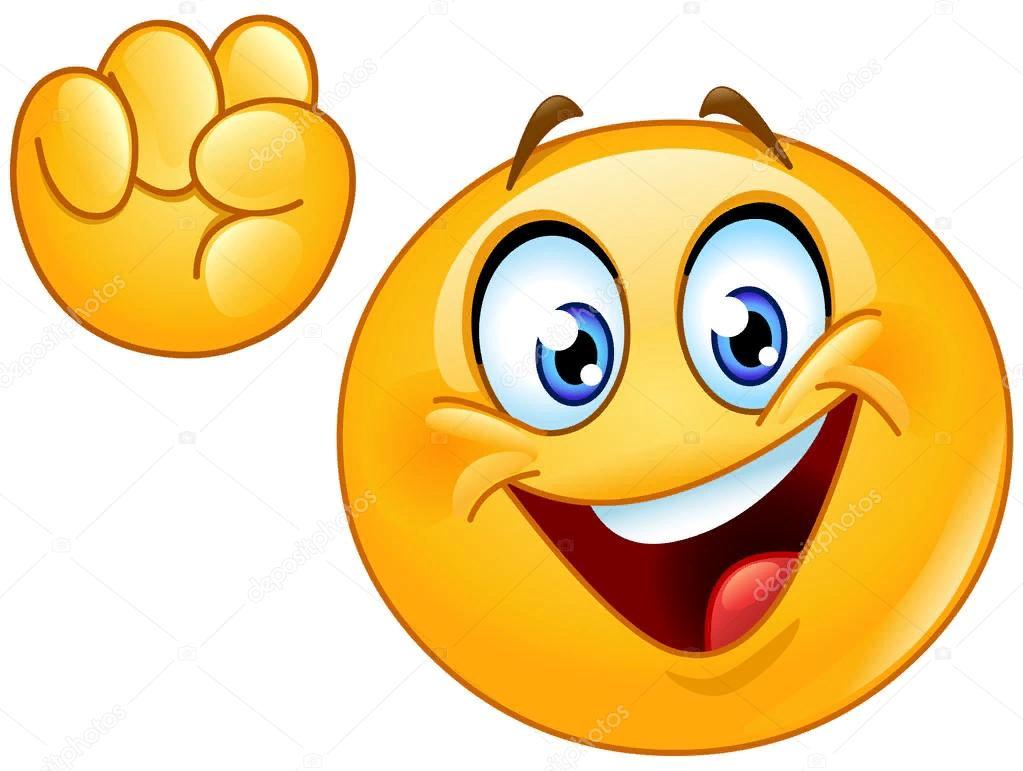